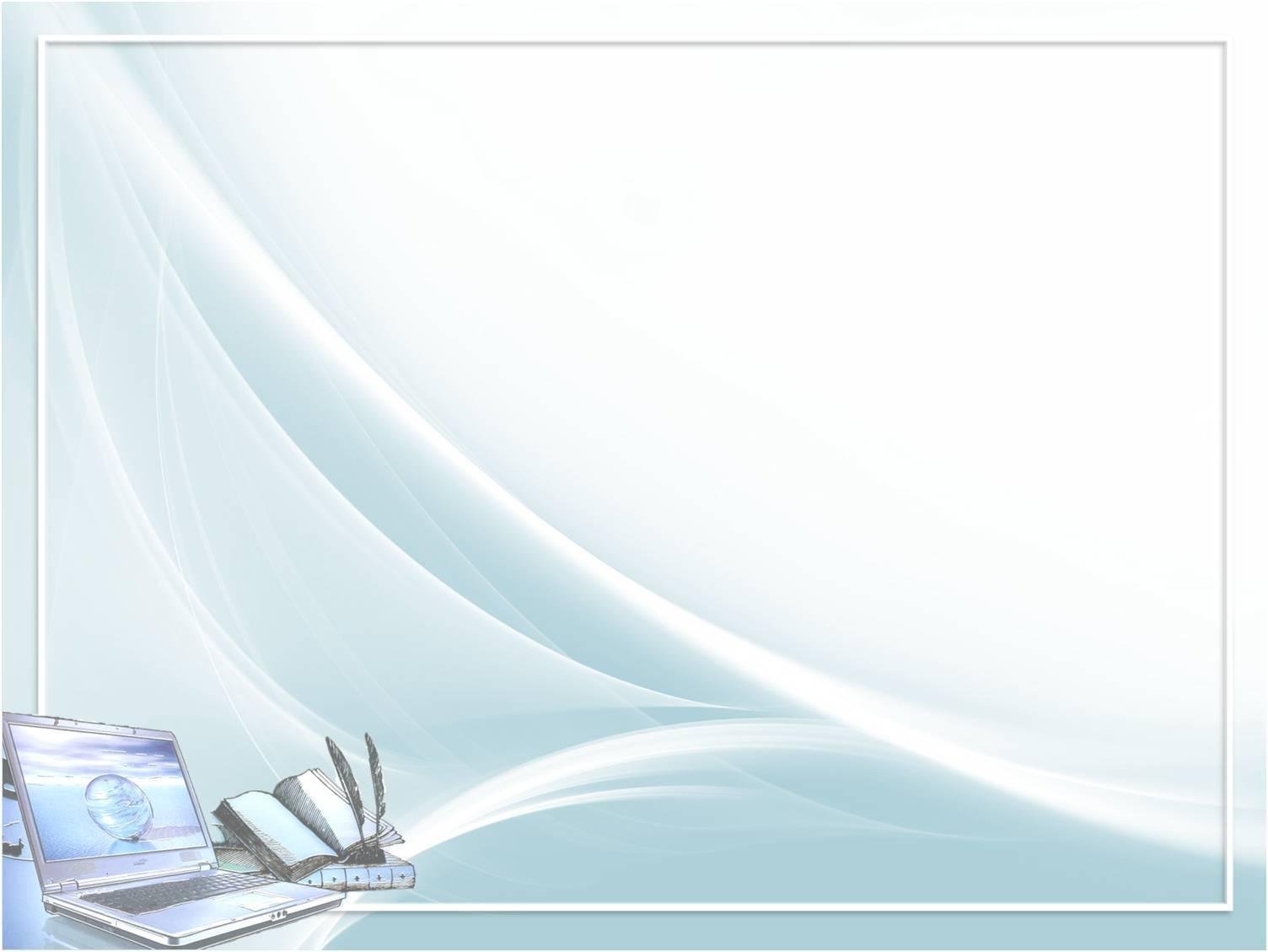 Мастер-класс 
на тему:
«Использование 
интерактивной доски 
в образовательном 
процессе ДОУ»
Выполнила: Цыдендоржиева Б.Д.
старший воспитатель МБДОУ «Номин»
2022 год
Интерактивная доска – это ценное средство 
формирования и повышения мотивации у детей.
Интерактивная доска – это сенсорный экран, 
подсоединенный к компьютеру, изображение 
с которого передает на доску проектор.
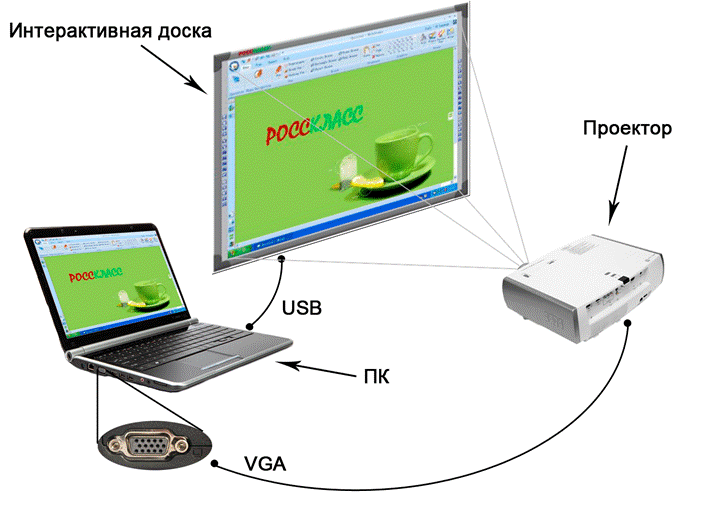 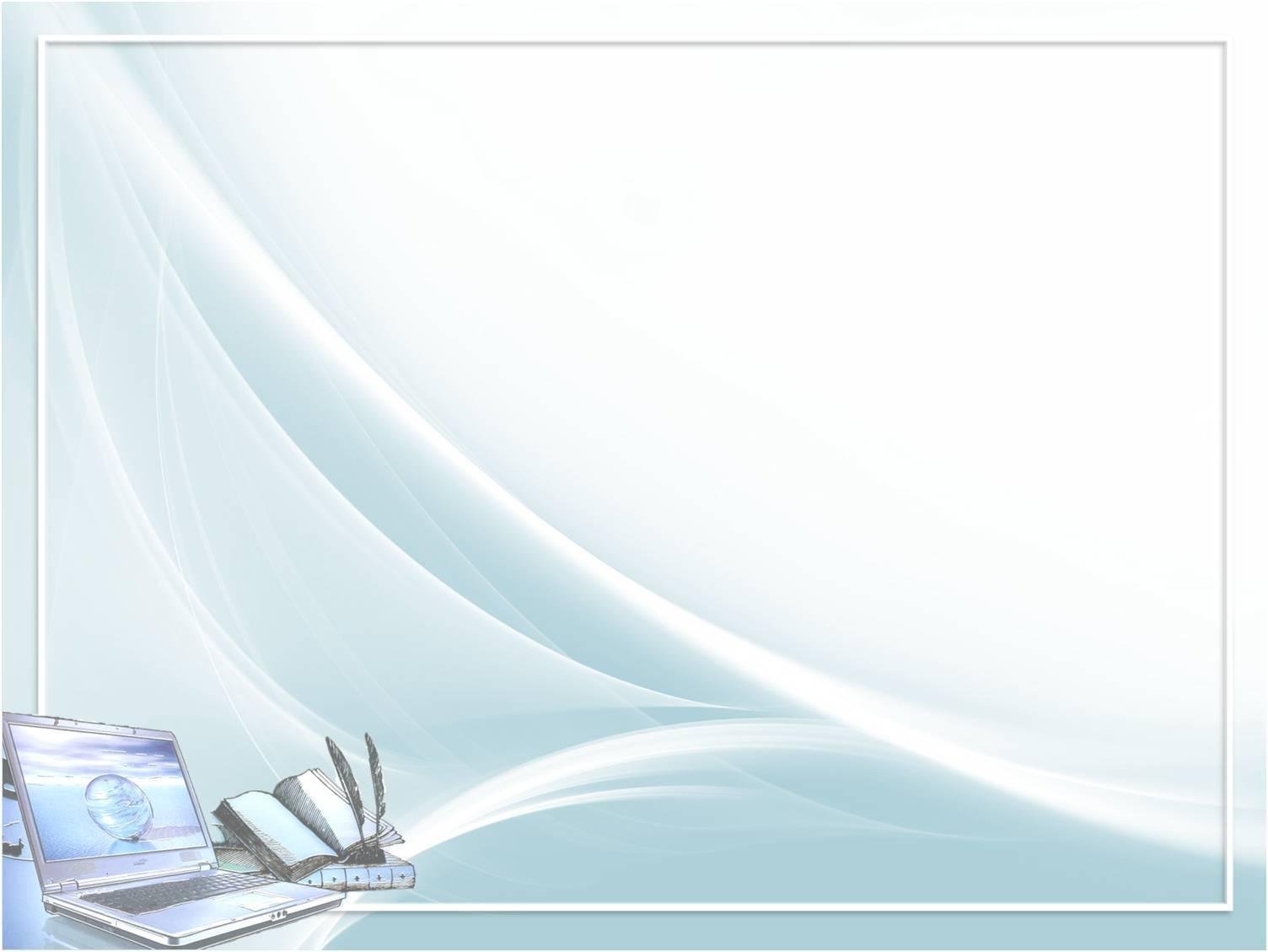 Техника безопасности работы с интерактивной доской
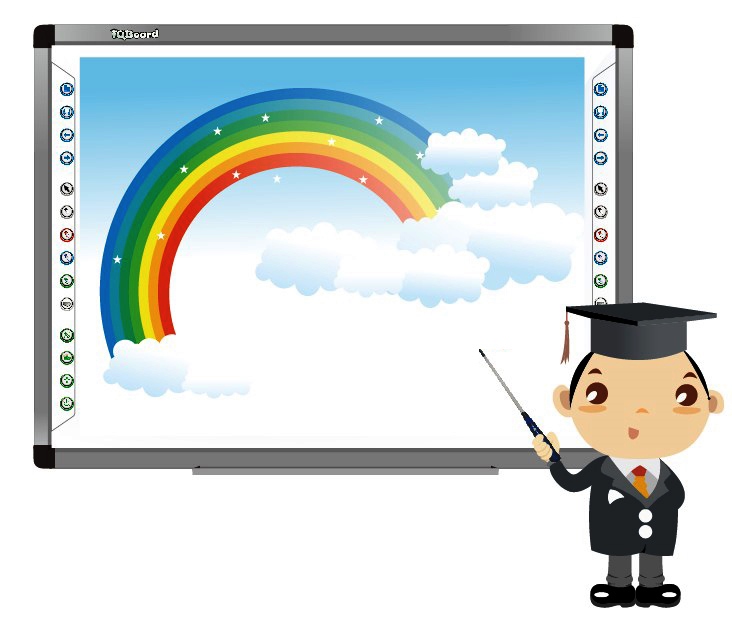 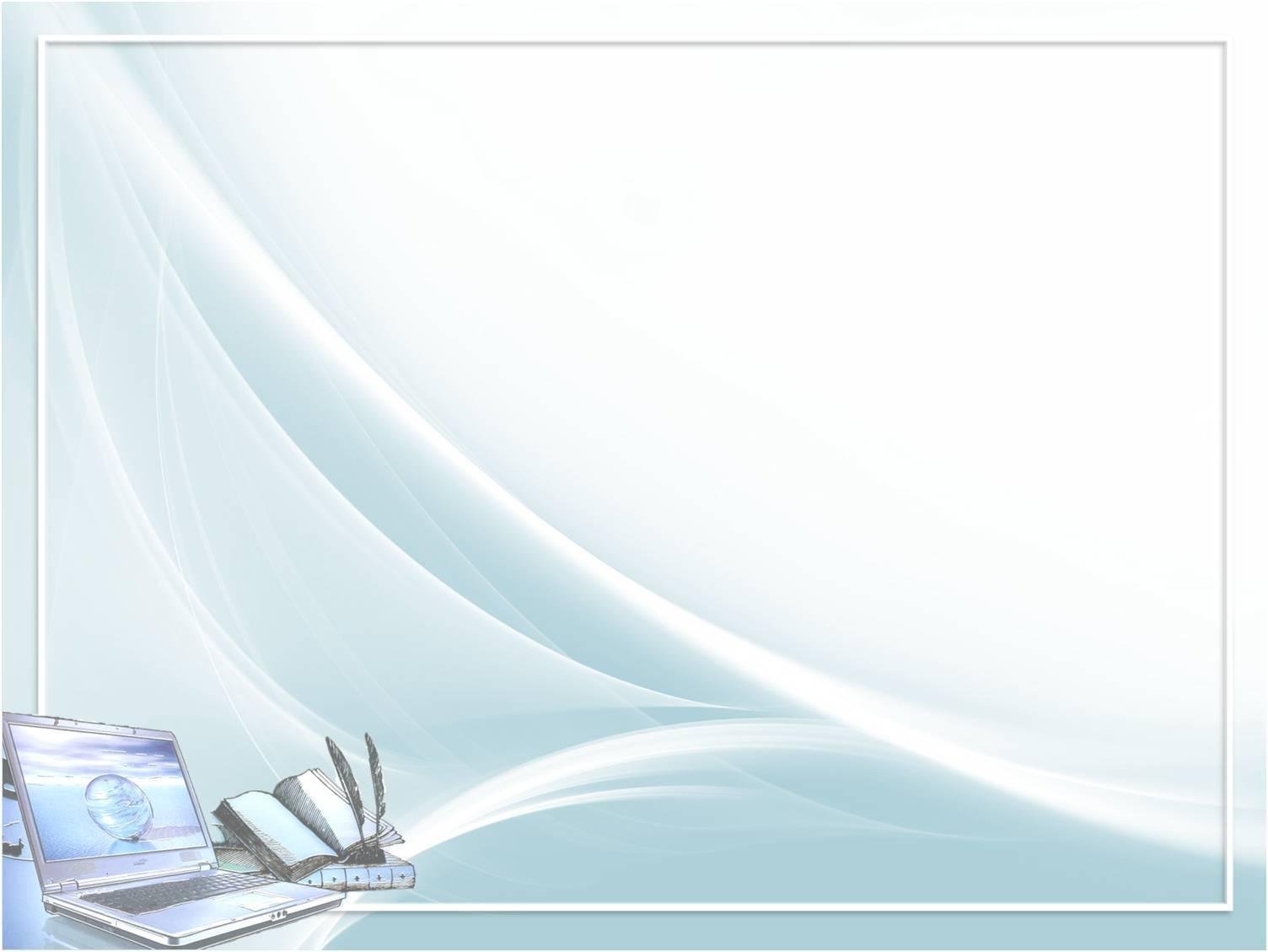 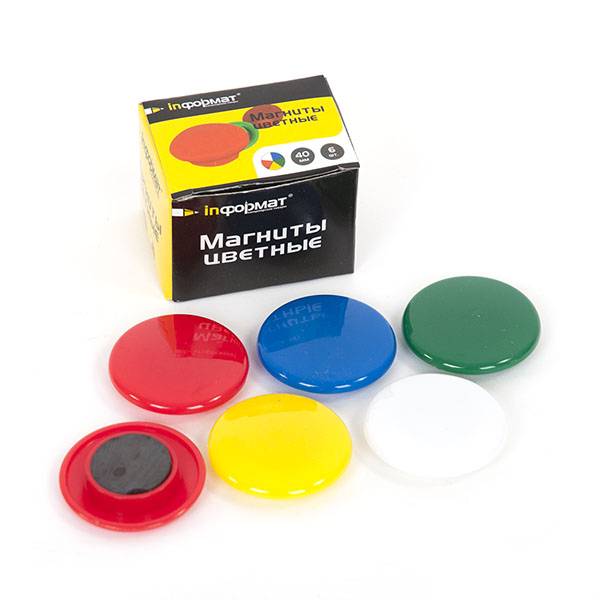 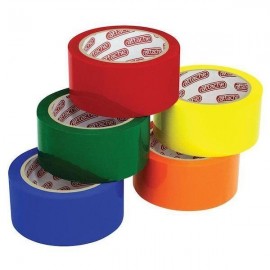 Не рекомендуется !!!
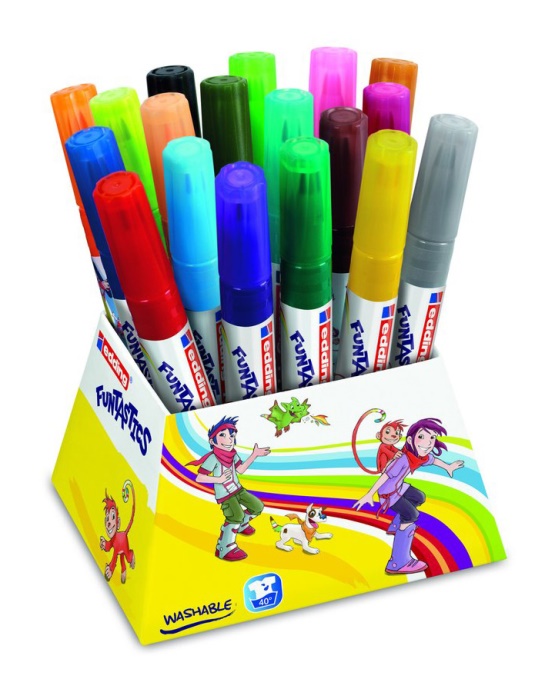 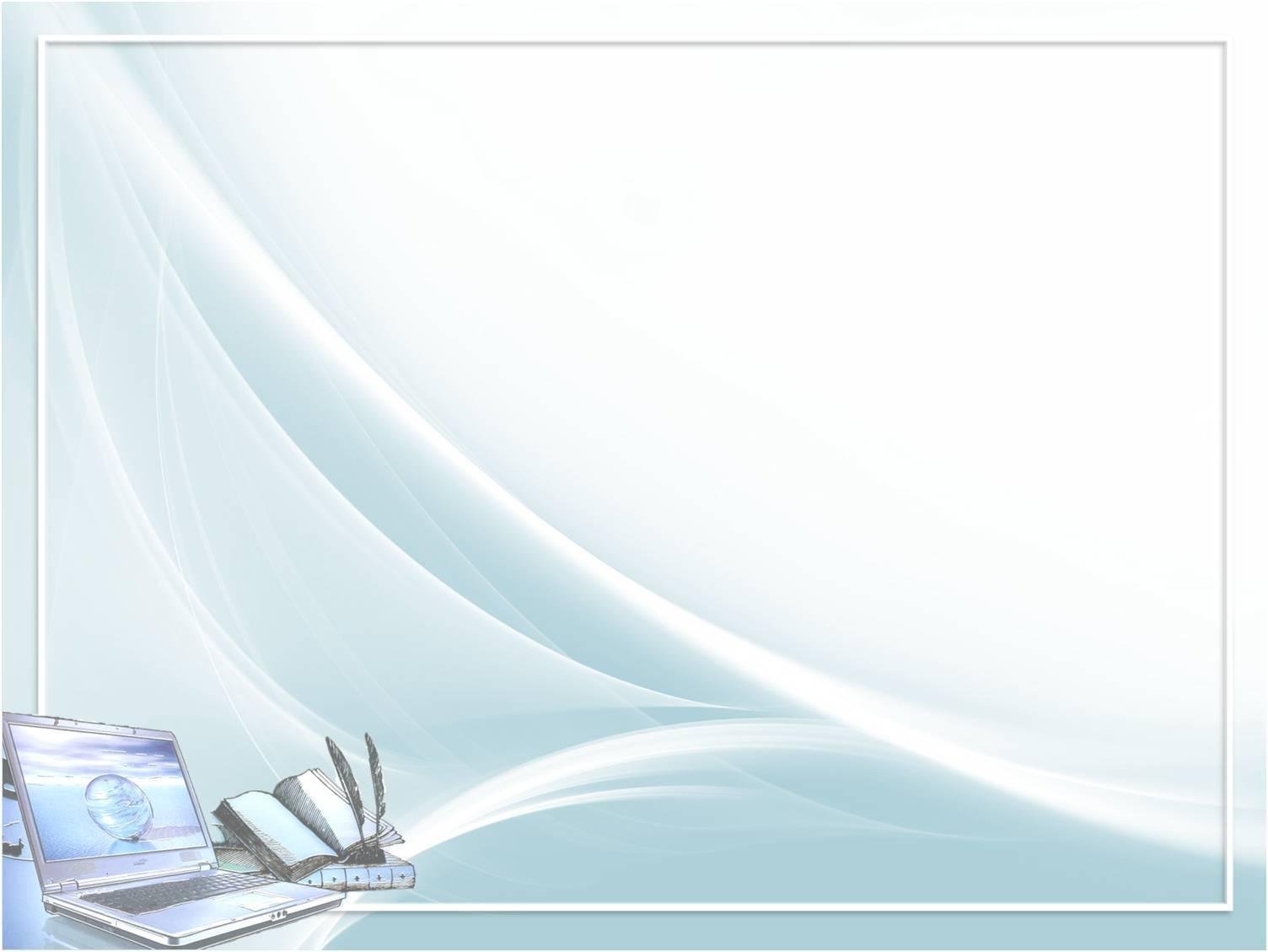 Основные риски:
1.Светящийся экран интерактивной доски является источником электромагнитных излучений, уровень которых не превышает предельно допустимых норм. Однако на здоровье людей влияет и малая интенсивность, в случае их регулярного и длительного воздействия. 

2. Нерациональное использование интерактивной доски создает ощущение дискомфорта, вызывает головные боли, ощущение мельканий перед глазами, ухудшает зрение и снижает умственную работоспособность.
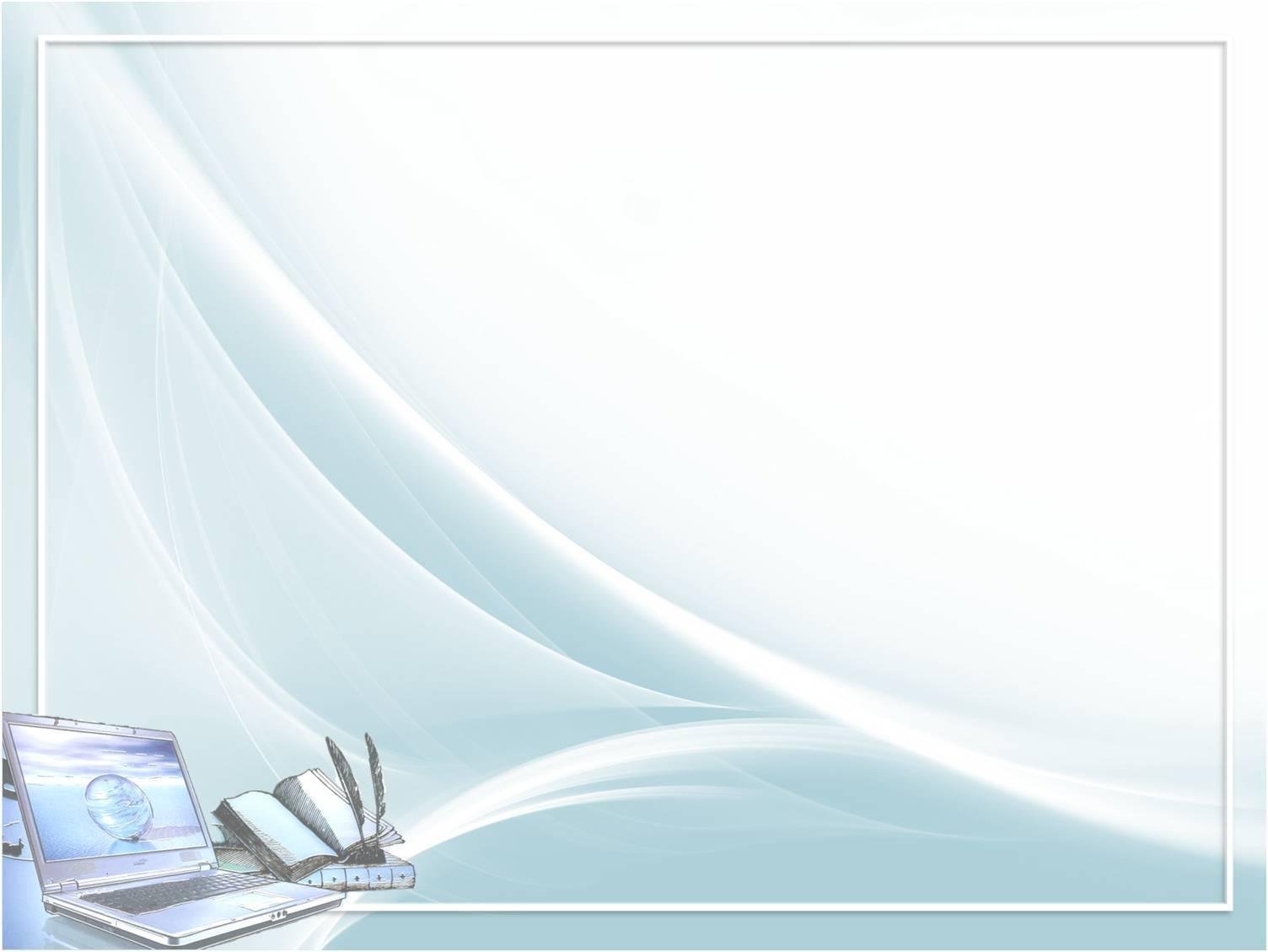 АБВ
АБВ
Не рекомендуется !!!
АБВ
АБВ
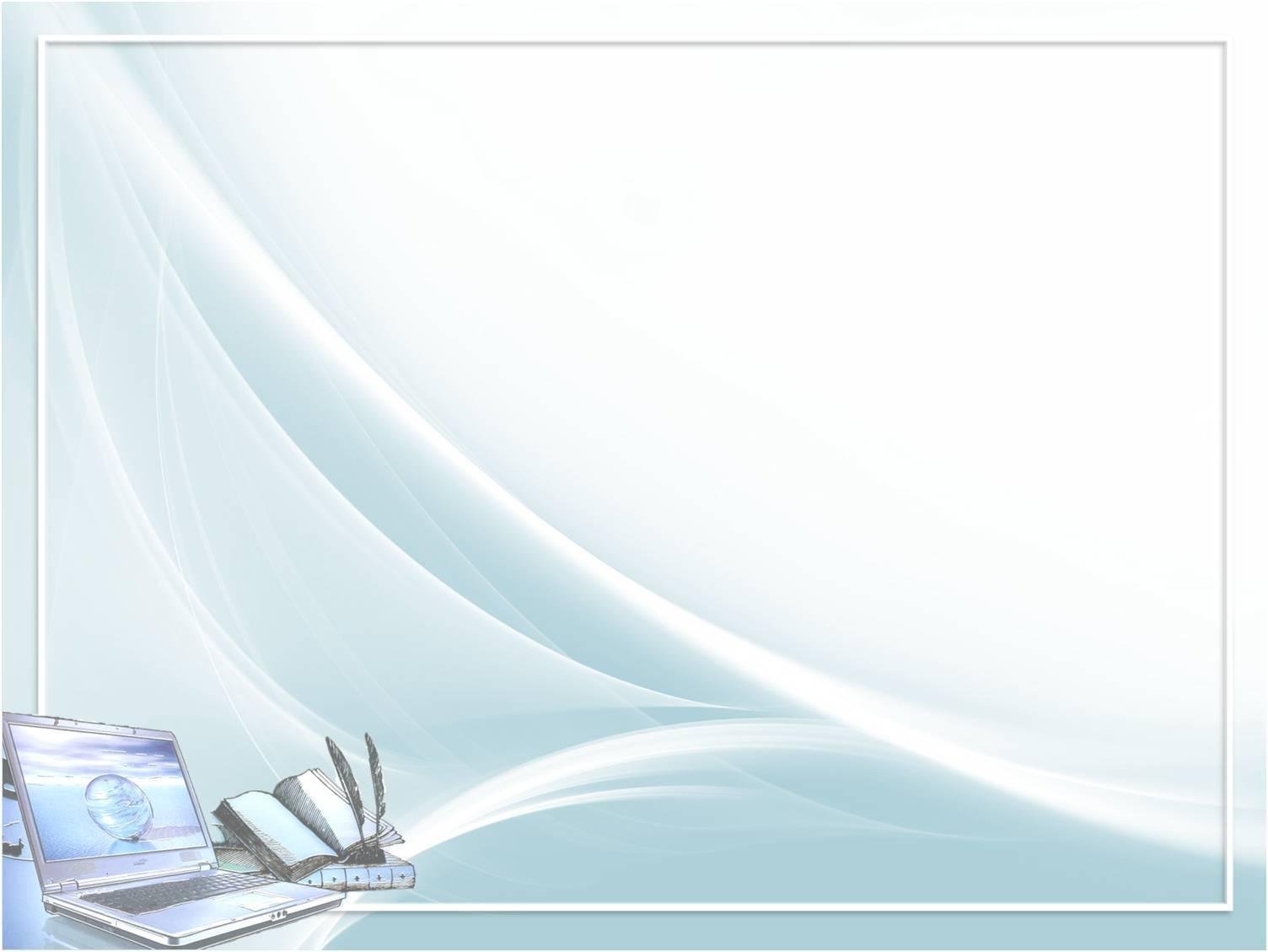 Гимнастика для глаз
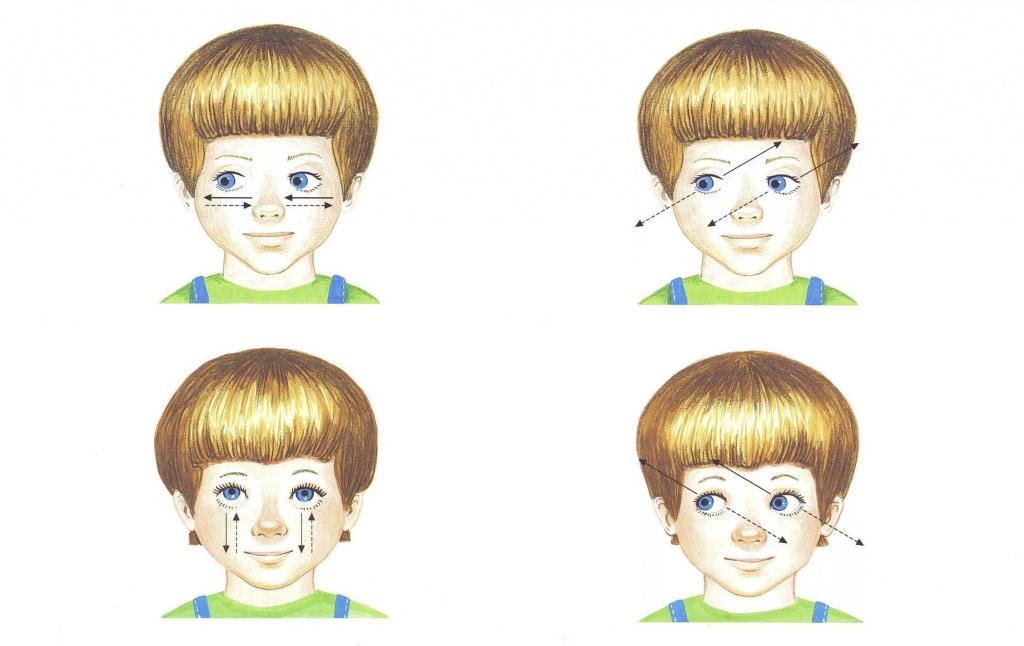 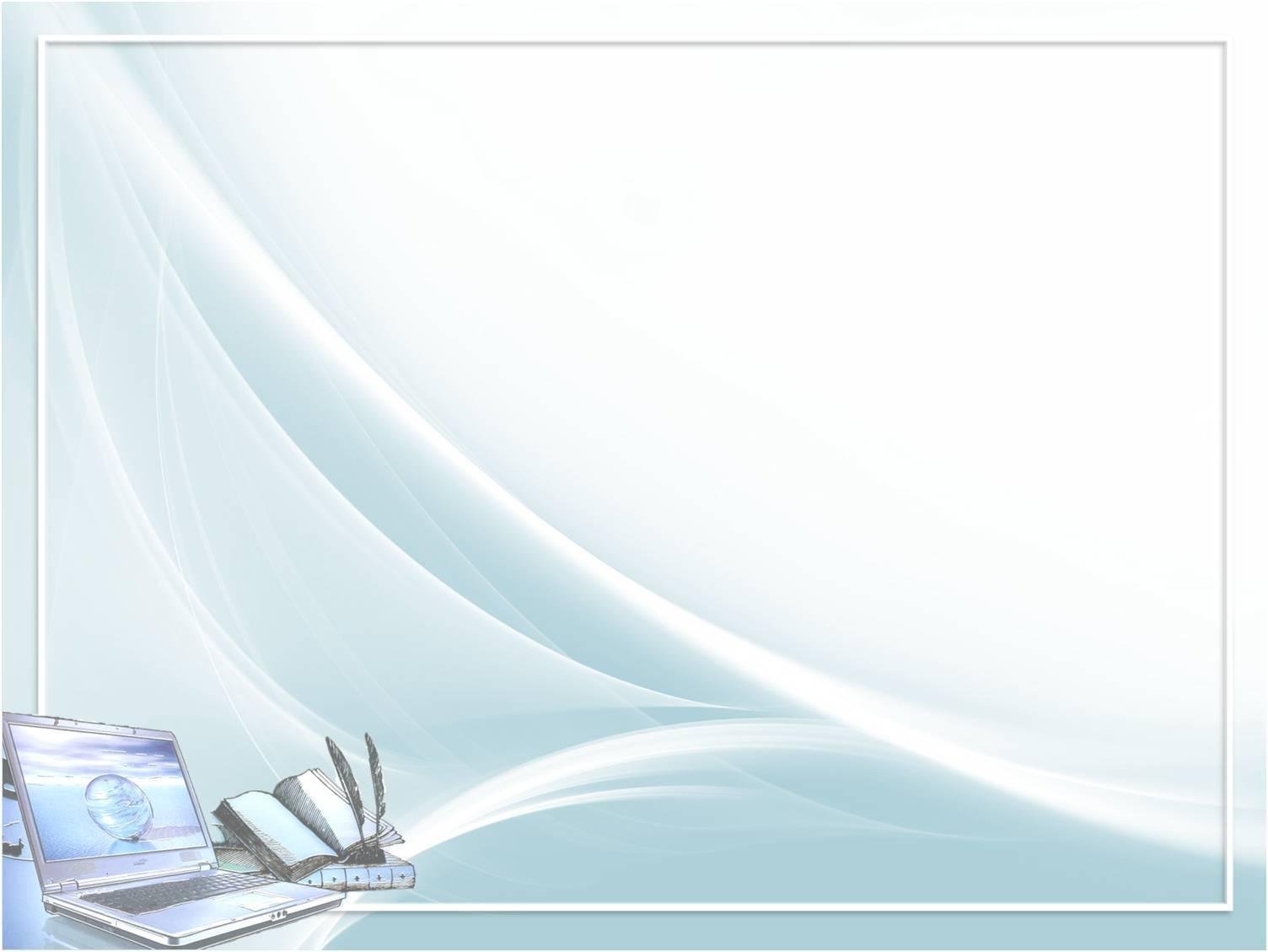 Навыки, необходимые для работы на интерактивной доске:
Начальные знания устройства компьютера.
Работа в программах: Word, PowerPoint.
Практика работы в Интернете (для поиска изображений, готовых презентаций и обучающих программ).
Готовые мультимедийные ресурсы:
     - раскраски;
     - электронные учебники;
     - конструкторы мультфильмов;
     - логические игры и головоломки.
Видео
Презентации
Иллюстрации
Интерактивная доска 
объединяет 
огромное количество демонстрационного 
материала
Интерактивные игры
Задания
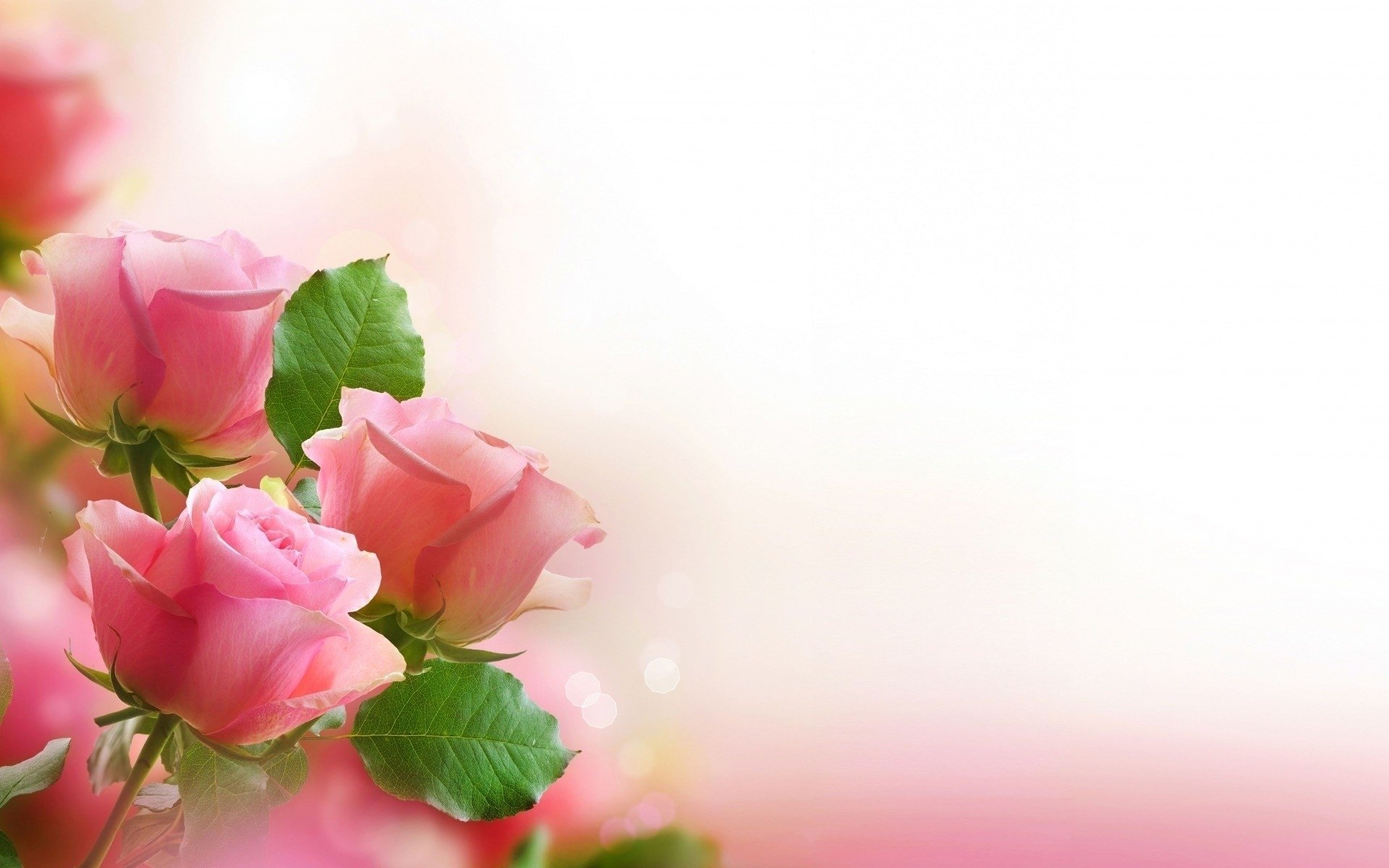 Спасибо за внимание!
Здоровья и творческих успехов!